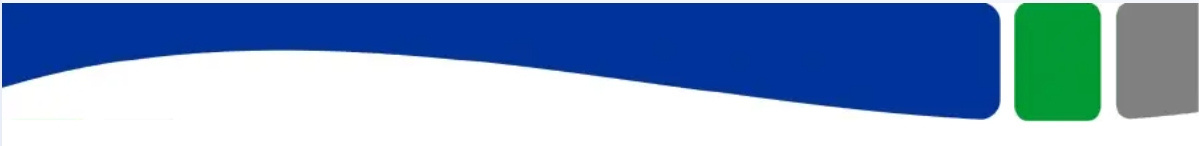 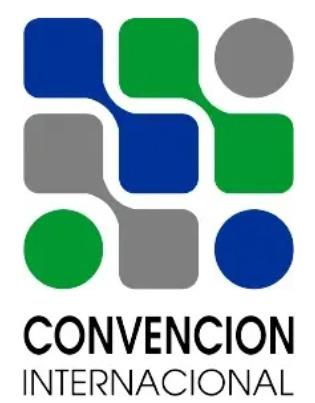 I SIMPOSIO INTERNACIONAL “DESARROLLO HUMANO, EQUIDAD Y JUSTICIA SOCIAL”
2021
Clasificación de innovaciones periodísticas exitosas en cinco medios de comunicación cubanos
UCLV
María Victoria González Clavero
1. INTRODUCCION (OBJETIVOS)
3. RESULTADOS Y DISCUSION
Objetivo general:
Clasificar las innovaciones en el periodismo cubano desde las experiencias exitosas de Cubadebate, Juventud Técnica, Tele Pinar, Periódico Escambray e Invasor en 2020. 
Objetivos específicos:
•Identificar las principales innovaciones en el periodismo implementadas por Cubadebate, Juventud Técnica, Tele Pinar, Periódico Escambray e Invasor en 2020.
•Establecer vínculos entre las innovaciones de Cubadebate, Juventud Técnica, Tele Pinar, Periódico Escambray e Invasor en 2020 y las dimensiones de la innovación periodística.
•Determinar el grado de novedad de las innovaciones de Cubadebate, Juventud Técnica, Tele Pinar, Periódico Escambray e Invasor en 2020.
La innovación periodística cubana, aún en ciernes, prioriza al periodismo digital y el posicionamiento de los medios. Todavía se precisa de una mayor incursión en nuevas narrativas, mayor y mejor empleo de las tecnologías, así como un reconocimiento de las necesidades y hábitos de consumo de los públicos para lograr una mayor atracción hacia los medios de comunicación. 
Se evidencia que ninguno de los medios más exitosos en la innovación periodística en Cuba llevan a cabo la totalidad de las dimensiones de las innovaciones. Solo Cubadebate, Juventud Técnica y Escambray implementan cuatro tipologías de innovaciones. Las mayores fortalezas se concentran en las innovaciones de productos y las sociales.
La aplicación de innovaciones radicales o incrementales en medios cubanos contribuye a una mejora en las distintas áreas en que operan estas organizaciones; aunque en algunos casos las transformaciones se producen por imitación. De ahí la necesidad del vínculo academia-medios de comunicación, la investigación, el fomento de nuevas alianzas y la presencia de líderes innovadores en los medios que posibiliten innovaciones incrementales y disruptivas con flexibilidad y dinamismo.
2. METODOLOGIA
4. CONCLUSIONES
Se adopta una perspectiva cualitativa que enfatiza en la contextualización del entorno, el razonamiento inductivo y el descubrimiento de nuevos conceptos desde una perspectiva holística, flexible y con riqueza interpretativa (Hernández-Sampieri, Fernández-Collado, & Baptista-Lucio, 2014). Se emplean como métodos el bibliográfico documental con su técnica la revisión bibliográfica documental; en este sentido se analizaron publicaciones de los sitios web: Cubaperiodistas.cu (realizado y editado por el grupo de comunicación de la UPEC), Cubadebate, Juventud Técnica, Tele Pinar, Escambray e Invasor sobre el Primer Festival Virtual Nacional de la Prensa Escrita en 2020, los informes entregados por cada uno de los medios a este Festival y las secciones que definen la política editorial de cada uno de estos medios. Se realizó un análisis de contenido de cada uno de los casos seleccionados a partir de una ficha de contenido que incluye las distintas dimensiones de la innovación en el periodismo: producto, proceso, posición, paradigmática y social; en los indicadores se toman en cuenta los distintos rubros considerados por el jurado para la premiación de los proyectos más innovadores en el Primer Festival Virtual Nacional de la Prensa Cubana; además del grado de novedad.
La elaboración de audiovisuales, podcast y la creación de mecanismos de interacción con las audiencias constituyen las principales transformaciones implementadas por los medios de comunicación más exitosos en la innovación periodística cubana. Como mecanismo para fomentar las innovaciones, los medios han renovado sus procesos productivos, equipos de trabajo y la estructura de sus Redacciones.  
Al vincular las transformaciones fomentadas en los cinco medios de comunicación cubanos más innovadores con las dimensiones de la innovación periodística, es posible constatar que en Cubadebate y Escambray se implementan las de producto, proceso, posición y social; en Tele Pinar e Invasor se destacan fundamentalmente en las innovaciones de producto, proceso y social; mientras que Juventud Técnica incorpora la innovación paradigmática, así como la de proceso, producto y social.
En los medios líderes de la innovación en el periodismo cubano se destacan las innovaciones radicales o incrementales y en menor medida las de tipo disruptiva, en consonancia con las tendencias a nivel mundial. Ello significa que se realizan cambios y mejoras con los recursos existentes. En los medios de base impresa, que despuntan en la realización de audiovisuales sí es posible clasificar estas nuevas producciones como disruptivas.
5. REFERENCIAS BIBLiOGRÁFICAS
Alfonso Sosa, O. (8 de diciembre de 2020). Periódico Escambray recibe premio a la innovación. Escambray. Recuperado de: http://www.escambray.cu/2020/periodico-escambray-un-referente-para-la-prensa-cubana-fotos/
Christensen, C. M. (2006). The Ongoing Process of Building a Theory of Disruption. Product Development & Management Association, 23, 39–55. 
Cubadebate (26 de noviembre de 2020). Cubadebate recibe premio en Primer Festival Virtual de la Prensa. Cudadebate. Recuperado de: http://www.cubadebate.cu/noticias/2020/11/26/cubadebate-recibe-premio-de-innovacion-en-primer-festival-virtual-de-la-prensa-video/
Cubadebate (2020b). La innovación y el desarrollo en Cubadebate: orientación hacia la multiplataforma y los públicos. Recuperado de: https://www.cubaperiodistas.cu
Cubaperiodistas (26 de noviembre de 2020). Los premios del Primer Festival Virtual de la Prensa. Cubaperiodistas. Recuperado de:  https://www.cubaperiodistas.cu/index.php/2020/11/los-premios-del-primer-festival-virtual-de-la-prensa/
Dogruel, L. (2013). Opening the Black Box. The Conceptualising of Media Innovation. In S. Tanja & K. A. H. (Eds.), Media Innovations. A Multidisciplinary Study of Change (pp. 29-44). Suecia: Nordicom.
Francis D. y Bessant F. (2005). Targeting innovation and implications for capability. Development. Technovation, 25(3), 171-183.
Gaceta Oficial No. 44 Extraordinaria de 28 de mayo de 2021, 262/2021 C.F.R. (2021).
García-Avilés, J. A. (2021b). Review artile: Journalism innovation research, a diverse and flurishing field (2000-2020)”. Profesional de la información, 30(1), 34. doi: htts://doi.org/10.3145/epi.2021.ene.10
AGRADECIMIENTOS Y CONTACTO
Muchas gracias. 
Contacto: mariag@uclv.edu.cu
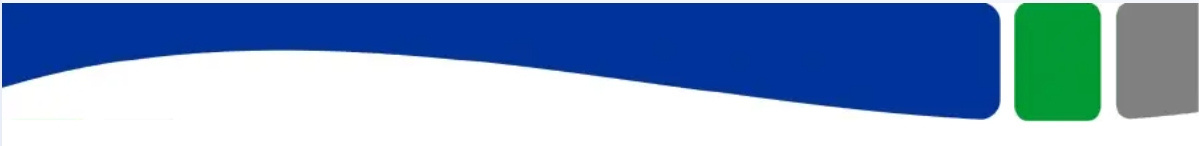